Потенциальные возможности СПК «Артамоновский» в организации дуального обучения: реализация и перспективы
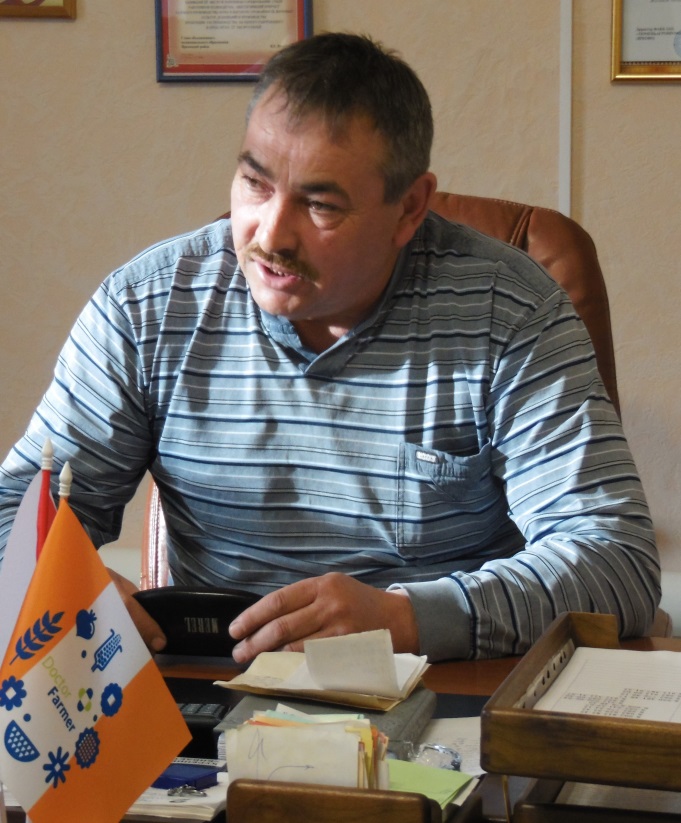 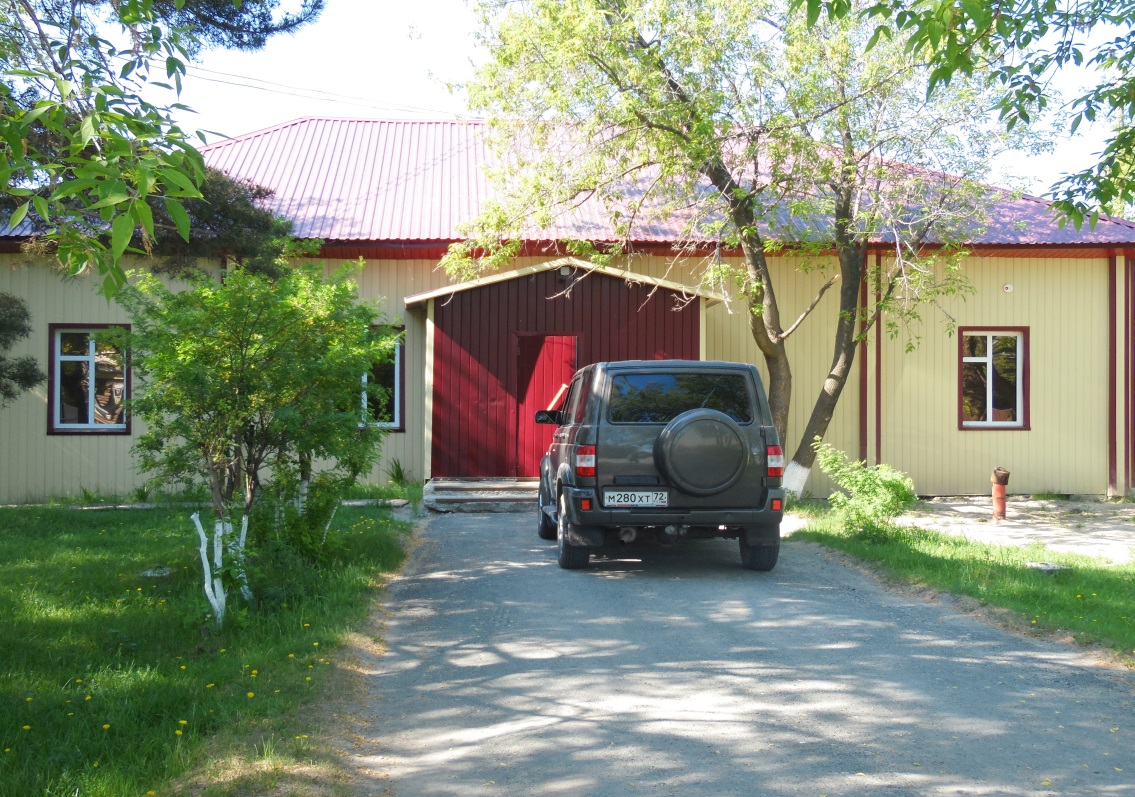 Председатель кооператива 

Наумов 
Владимир Георгиевич
Для предприятия
сократить расходы на переподготовку кадров
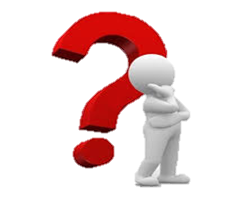 Организация дуального обучения на предприятии
Заключение между предприятием и образовательной организации
Заключение договоров между предприятием и студентом
Приказ о наставничестве
Прохождение инструктажей по ТБ 
Ознакомление с детальной программой практики
Распределение наставником рабочих мест
Обучение и контроль
Заключение договоров
Проведение теоретического занятия в мастерских СПК
Распределение наставником рабочих мест
Рост производительности труда
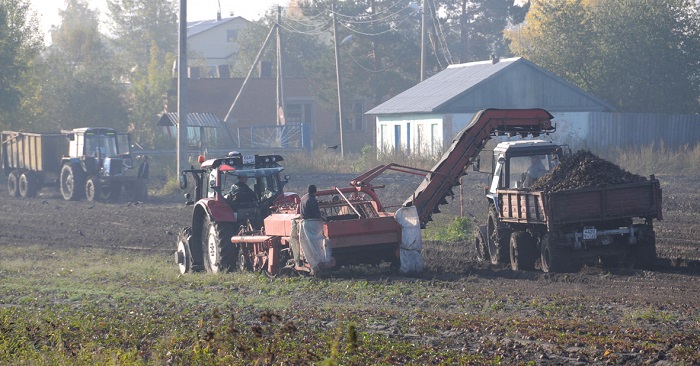 Экономический рост СПК
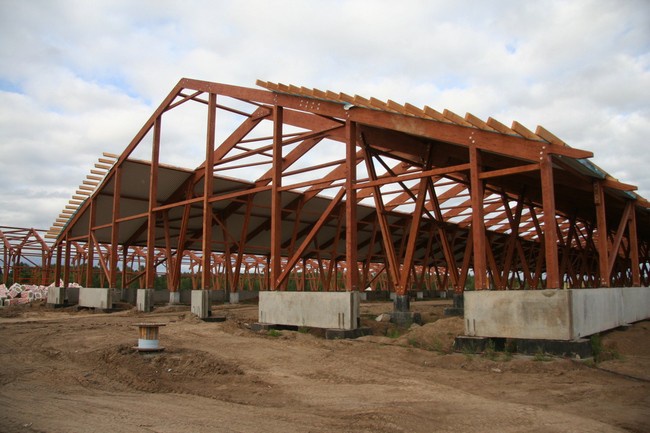 Для студента
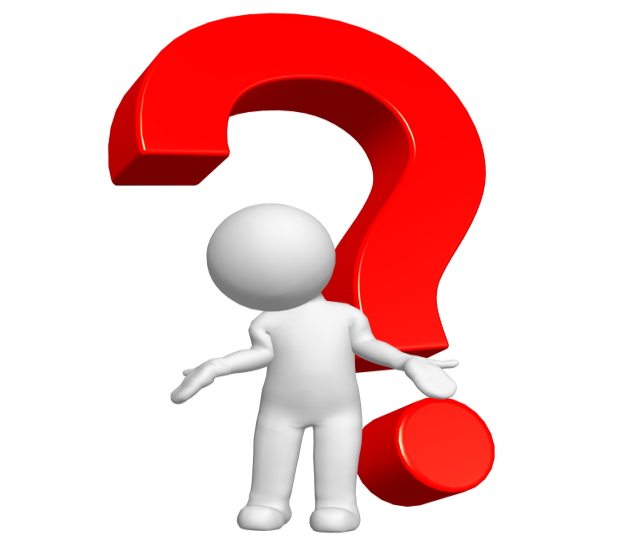 Работа в коллективе
Реальные производственные условия
Карьерный рост
Перспектива СПК
Равная ответственность учебных заведений и предприятий за качество подготовки кадров;
Дуальное обучение важнейшая составляющая развития кадров в хозяйстве;
Снижается дефицит кадров в СПК;
Психолого-педагогические семинары для наставников;
Перспективы для студента в СПК
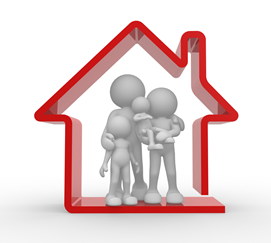 получение квартиры в собственность
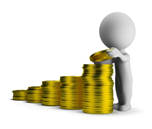 высокая заработная  плата
повышение профессионального уровня
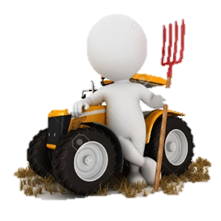 карьерный рост
работа на новой технике
гарантия трудоустройства
Спасибо за внимание
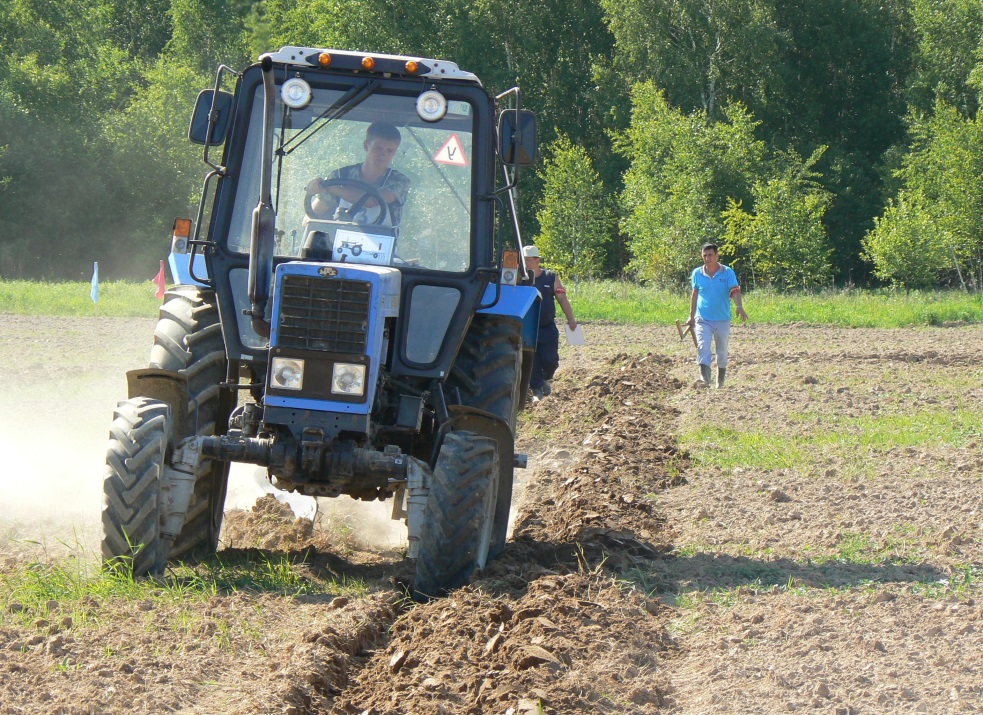